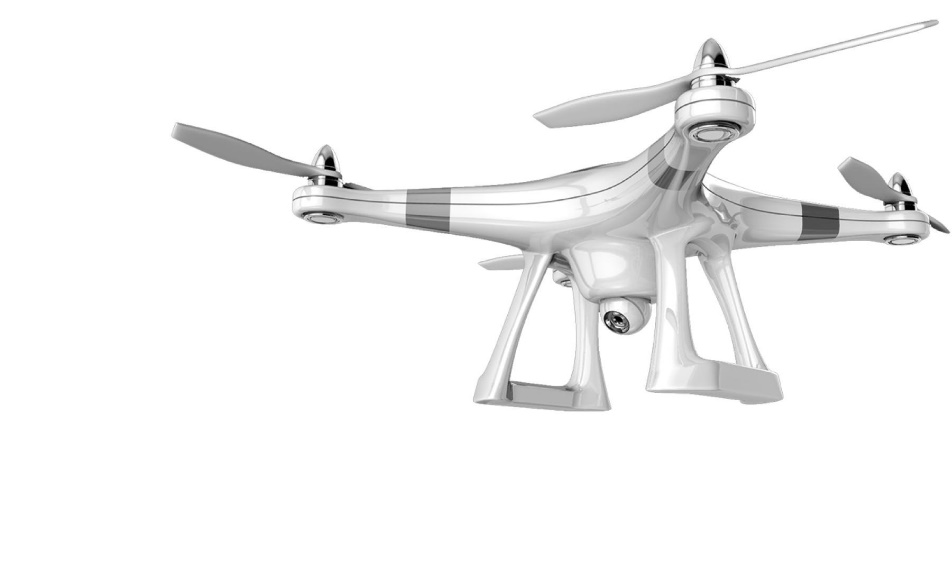 Доставка по воздуху
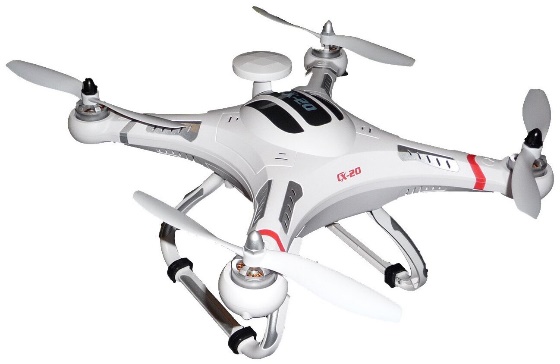 Выполнили:
Березкина Наталья
Тюлюпо Мария
Останина Екатерина
Доставка посылок с помощью квадрокоптеров
Быстро
Экономично
Экологично
Необычно
Актуальность
Квадрокоптеры могут доставить посылку гораздо быстрее наземного транспорта или пешехода. Достаточно разместить контейнер с грузом «под брюхом» дрона и отправить его по адресу. Ему не страшны пробки, не нужен перерыв на обед, да и зарплату беспилотнику платить не надо. Владелец летательного аппарата не тратится на покупку запчастей, бензина или регулярное техобслуживание. Идеальный вариант доставки грузов! Но будет ли это быстрее существующей доставки?
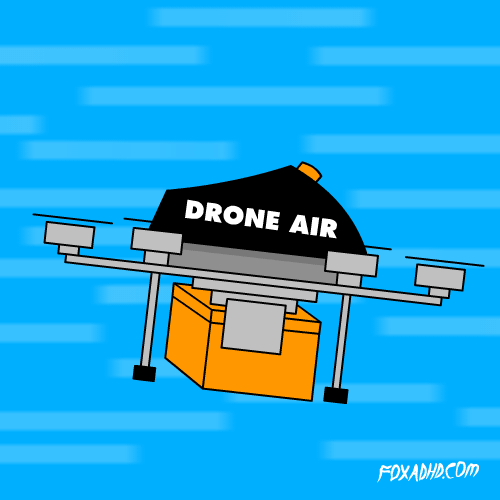 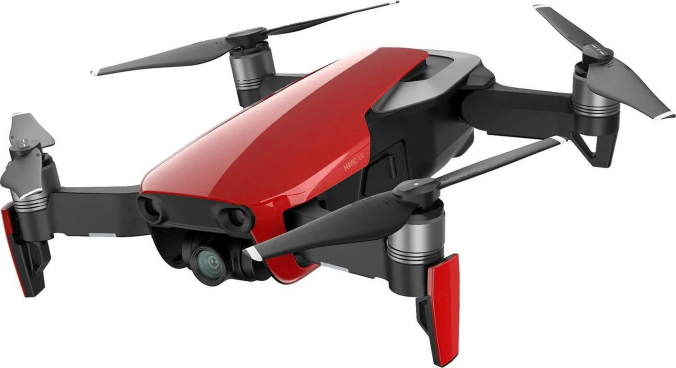 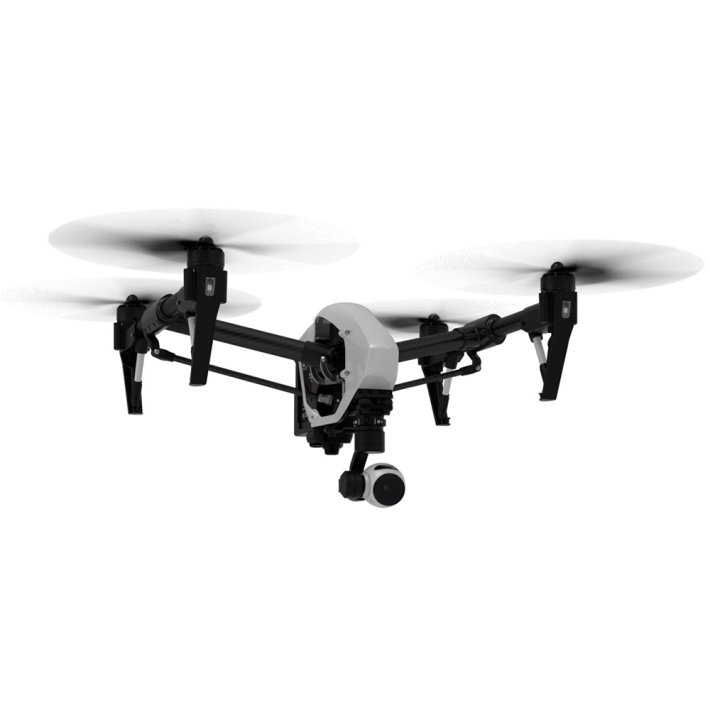 Цель:
Вывести формулу нахождения времени полёта квадрокоптера из одной точки в другую
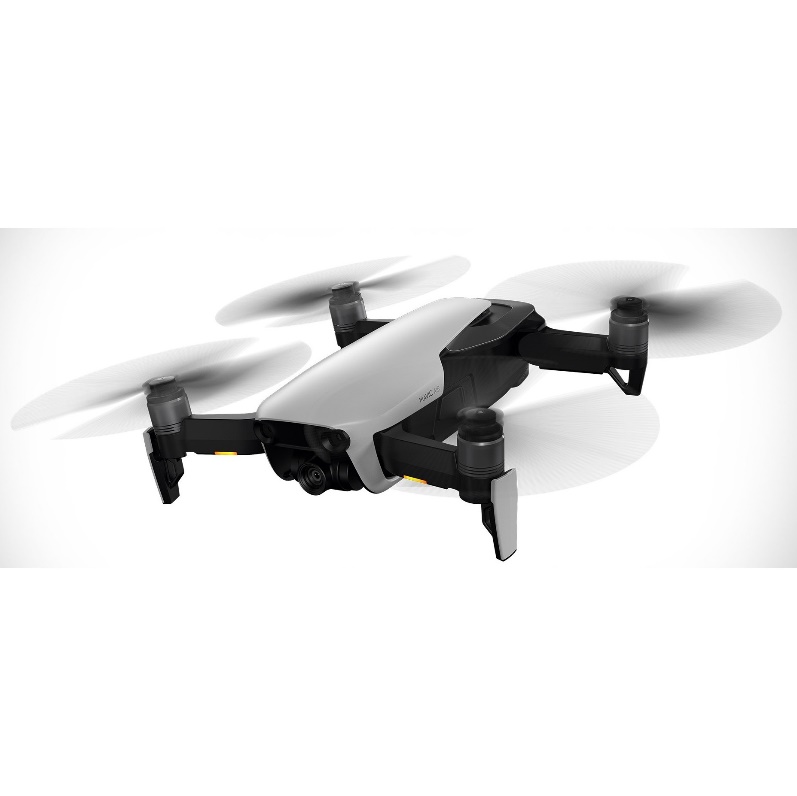 Задачи:
1
Сравнить типы квадрокоптеров
2
Выбор оптимального варианта квадрокоптера
3
Рассмотрение примеров внедрения доставки дронами
4
Выбор оптимальных мест сборов квадрокоптеров
5
Вывод формулы полёта квадрокоптера
Решение проблемы
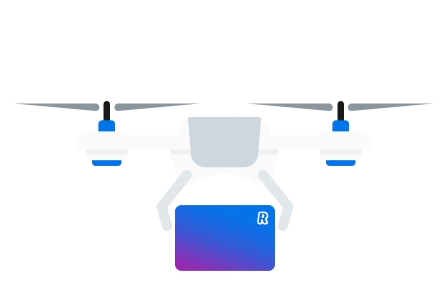 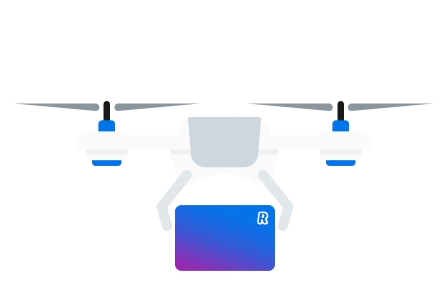 Проблема
Чтобы сравнить время доставки, нам нужно знать время доставки квадрокоптера.
Как вычислить время полёта квадрокоптера, если нам мешает или помогает скорость ветра?
Решение
Вывести формулу вычисления времени полёта квадрокоптера с учётом скорости ветра, с помощью векторов
Кто пытался ввести данный тип доставки
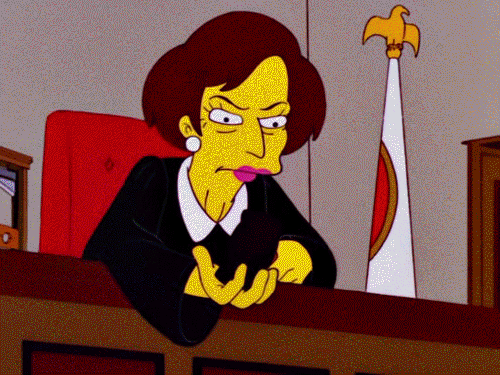 2017
2014
2015
2016
Alphabet (материнская компания Google)
Matternet. Доставка медицинских грузов и сотрудничество с Mercedes-Benz
Доставка AMAZON
Prime Air
Российский стартап Коптер-Экспресс. Доставка «ДоДо пиццы» и SIM карт Yota
Но осуществить так и получилось из-за проблем с законодательством и характеристиками квадрокоптера в целом
Таблица сравнения квадрокоптеров
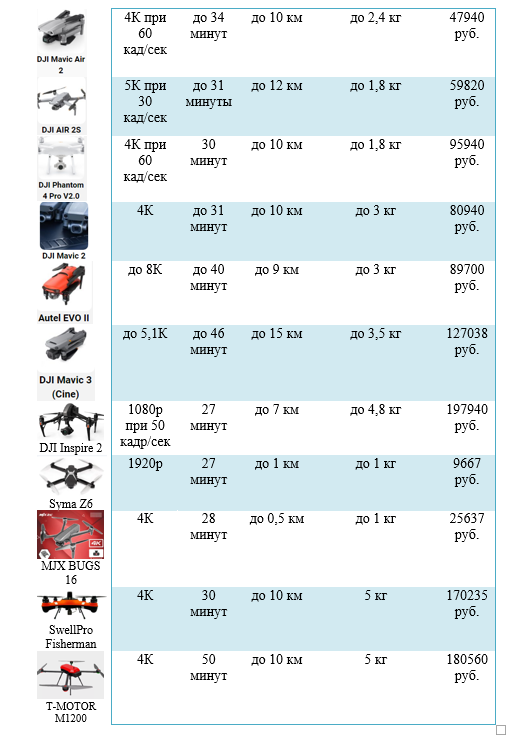 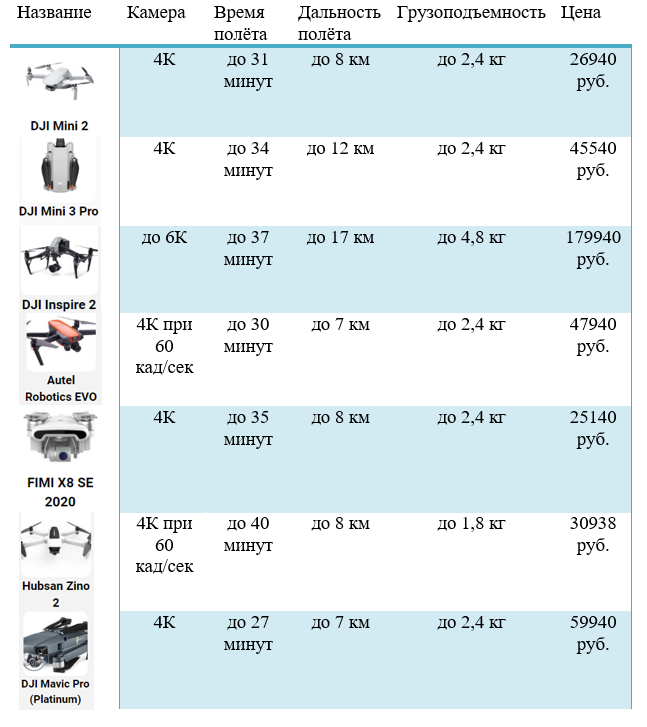 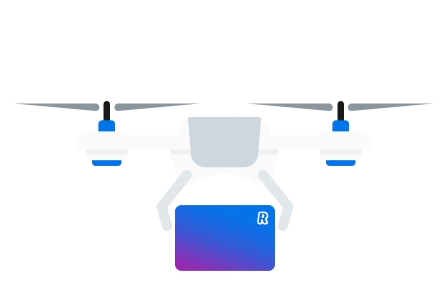 Место нахождения точек сбора квадрокоптеров
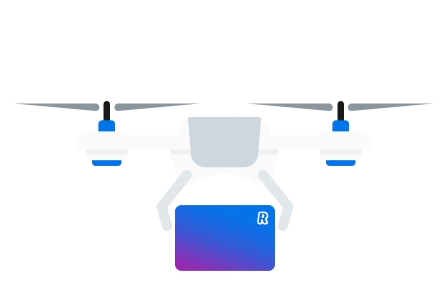 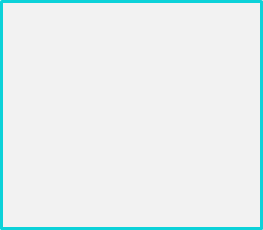 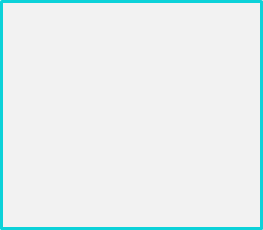 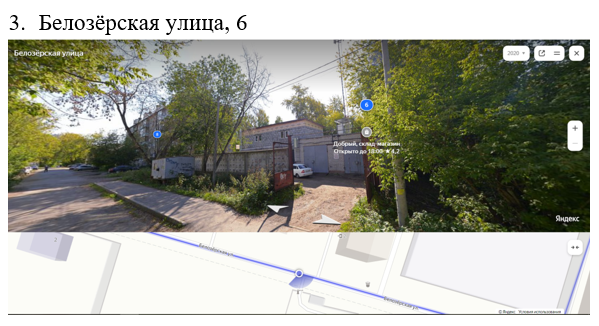 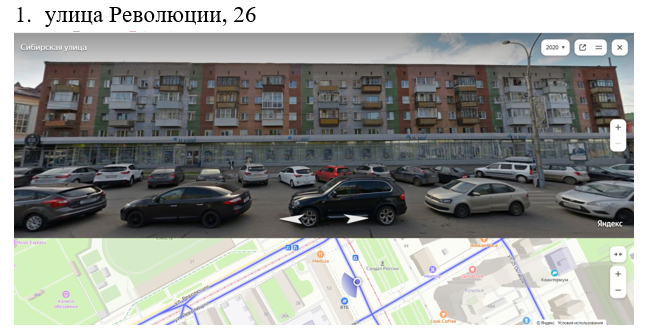 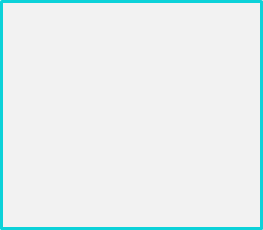 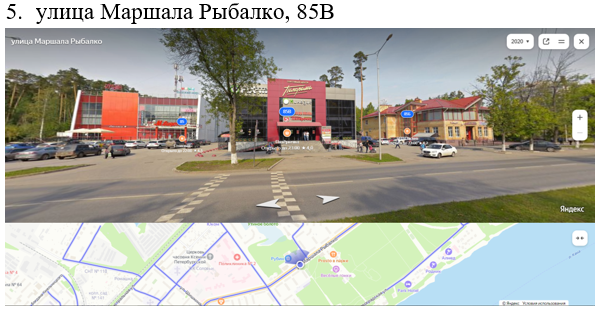 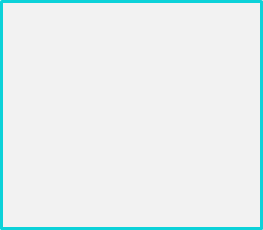 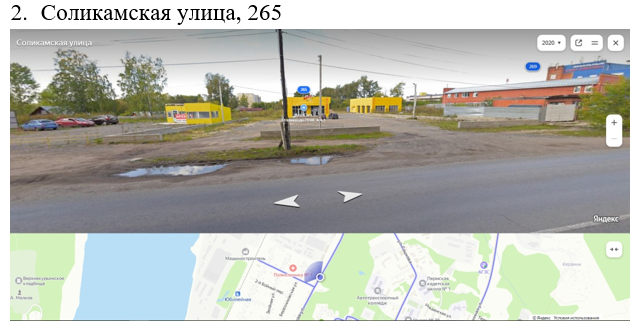 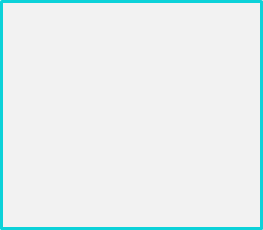 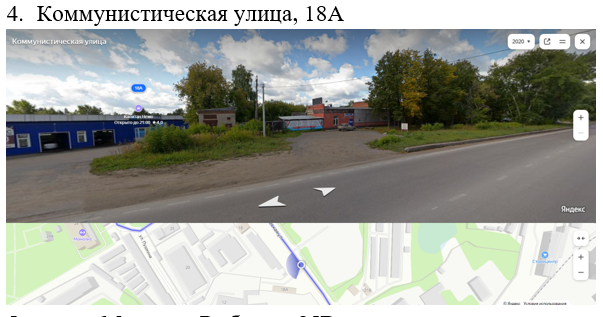 Берём координаты нужных здании и с помощью специального калькулятора (https://calculatorium.ru/geography/distance-between-two-coordinates) высчитываем сколько километров данное расстояние по прямой.
Пример маршрута
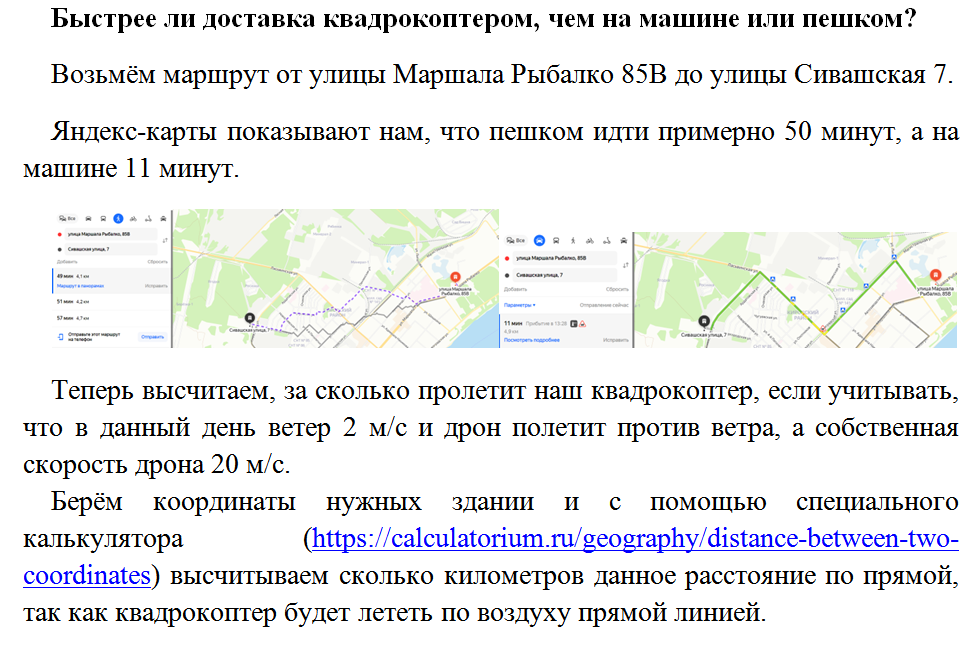 Вывод формулы
Мы взяли скорость квадрокоптера 20 м/с и скорость ветра 2 м/с
Для того чтобы найти расстояние отклонения маршрута (AC)
По теореме косинусов найдем AC
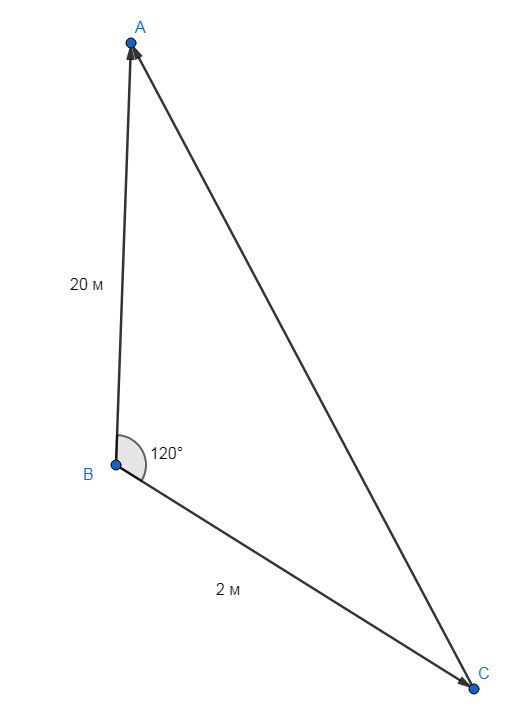 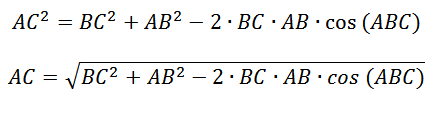 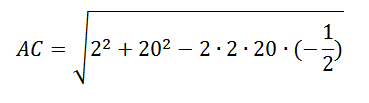 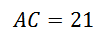 Найдем коэффициент увеличения расстояния
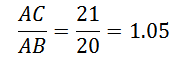 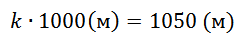 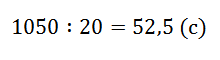 Пример маршрута
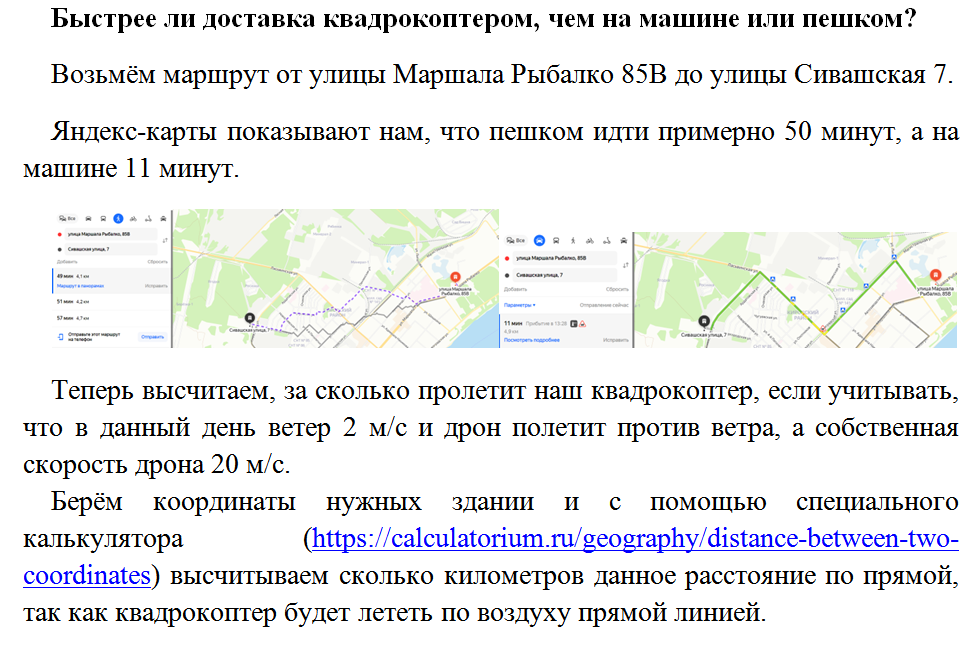 За 53 секунды квадрокоптер доставит доставку
Вывод: данная доставка будет выгодной
Итоговая формула
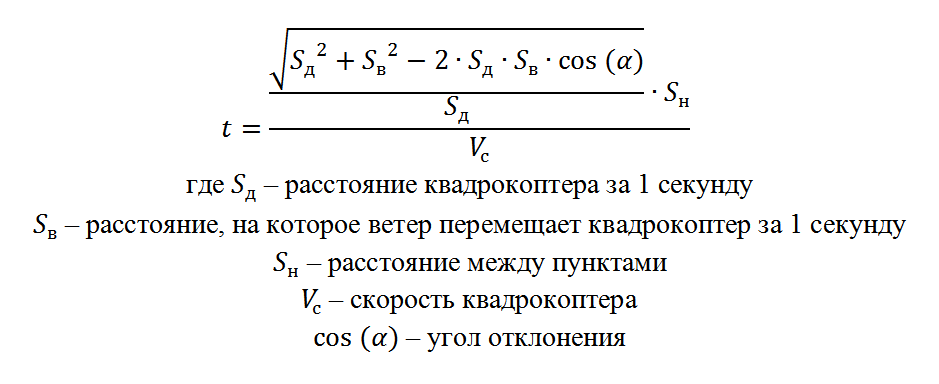 Спасибо!
Fully Editable Icon Sets : A
You can Resize without losing quality
You can Change Fill Color &
Line Color
FREE 
PPT TEMPLATES
www.allppt.com
Fully Editable Icon Sets : B
You can Resize without losing quality
You can Change Fill Color &
Line Color
FREE 
PPT TEMPLATES
www.allppt.com
Fully Editable Icon Sets : C
You can Resize without losing quality
You can Change Fill Color &
Line Color
FREE 
PPT TEMPLATES
www.allppt.com